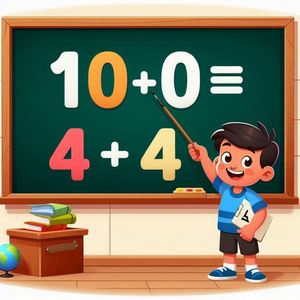 Математика
2 клас. Розділ 3. Додавання і віднімання двоцифрових чисел
Урок 33
Додавання і віднімання розрядних чисел. Взаємозв’язок дій додавання і віднімання.
Розв’язування задач.
Налаштування на урок
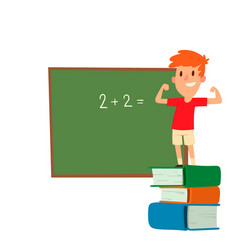 Пролунав уже дзвінок,
Починається урок!
На уроці не куняй —
Математику вивчай!
Вправа «Дай мені 5»
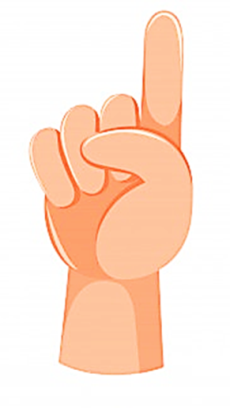 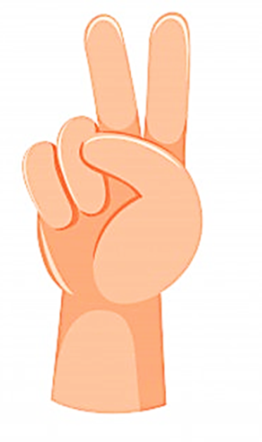 Вуха слухають. Один
Ротик мовчить. Два
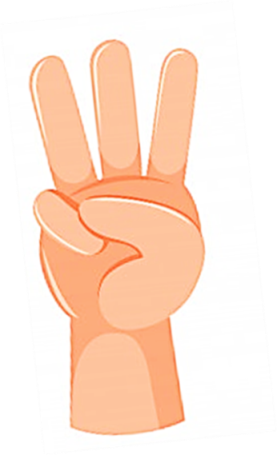 Очі дивляться. Три
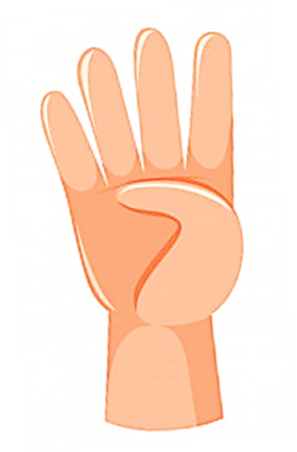 Руки, ноги не рухаються. Чотири
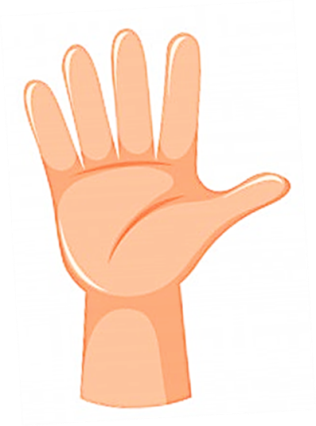 Голова працює. П’ять
Дай мені 5
План уроку
Полічи десятками від 10 до 100, від 100 до 10
20
10
40
30
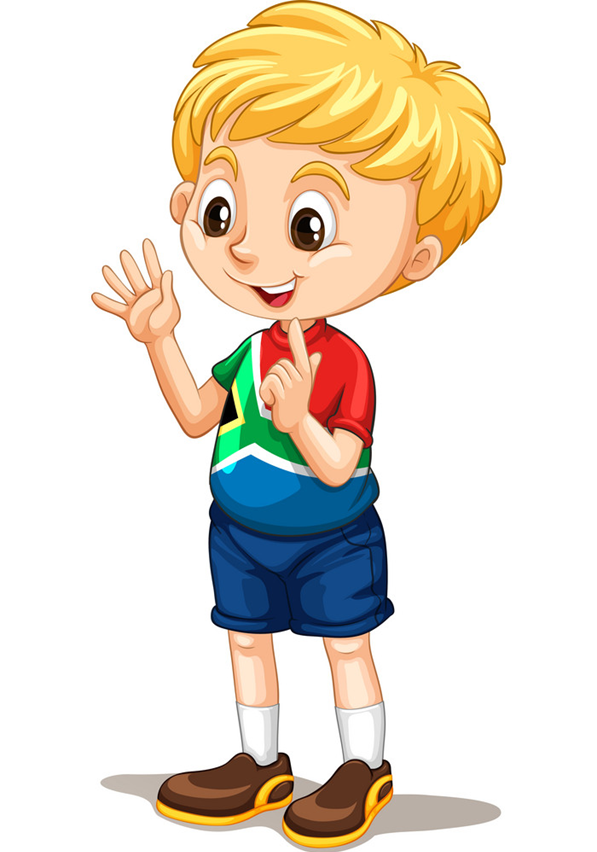 70
50
60
100
80
90
Підручник.
Сторінка
42
Математична розминка
40, 70, 20, 90, 10, 60
Зменши на 10 кожне число
50
10
80
0
30
60
Розклади на розрядні доданки кожне з чисел:
Обчисли суми
67 = __ + _ 
91 = __ + _
32 = __ + _
74 = __ + _
55 = __ + _
50 + 4 =           70 + 5 =          
30 + 9 =         60 + 30 =  
90 + 3 =          40 + 20 =
По дві рівності запиши
Підручник.
Сторінка
42
Взаємозв’язок додавання і віднімання
Пригадай взаємозв’язок дій додавання і віднімання. Обчисли суми та за їх значеннями знайди різниці. Одну з груп рівнянь запиши.
50 + 6 =
56 – 6 = 
56 – 50 =
70 + 7 =
__ – _ = 
__ – _ =
90 + 10 =
__ – _ = 
__ – _ =
Порівняй .  > < =
Нижній рядок нерівностей запиши
55 __ 55 – 5 
80 __ 98 – 8
30 + 0 __ 30 – 0   
100 – 10 __90 – 10
34 – 4 __ 40 
78 – 8 __80
=
<
>
>
<
<
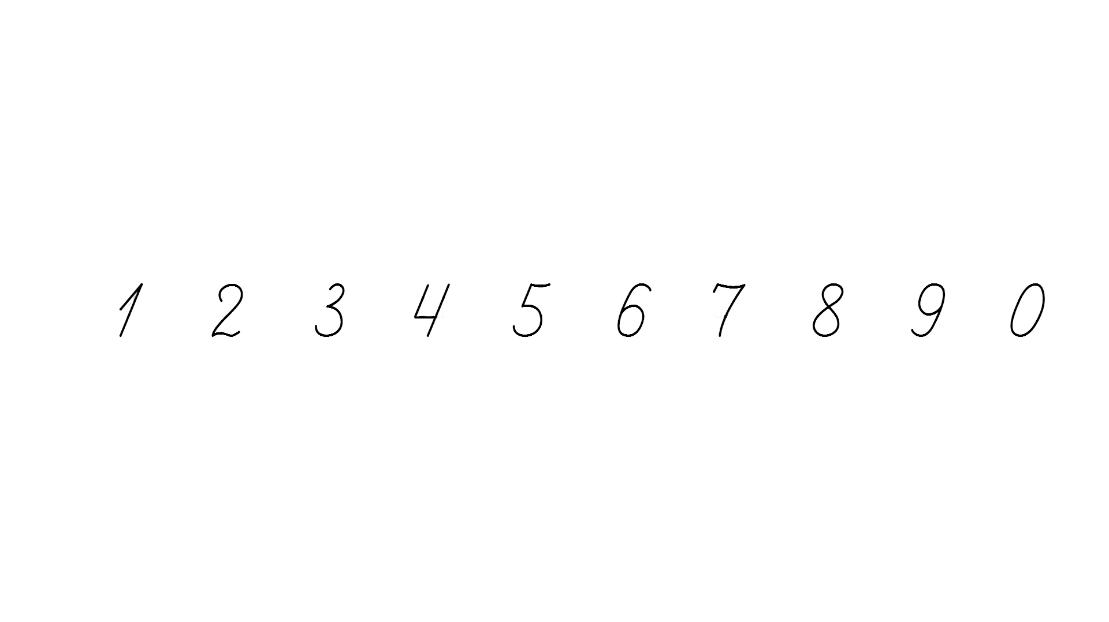 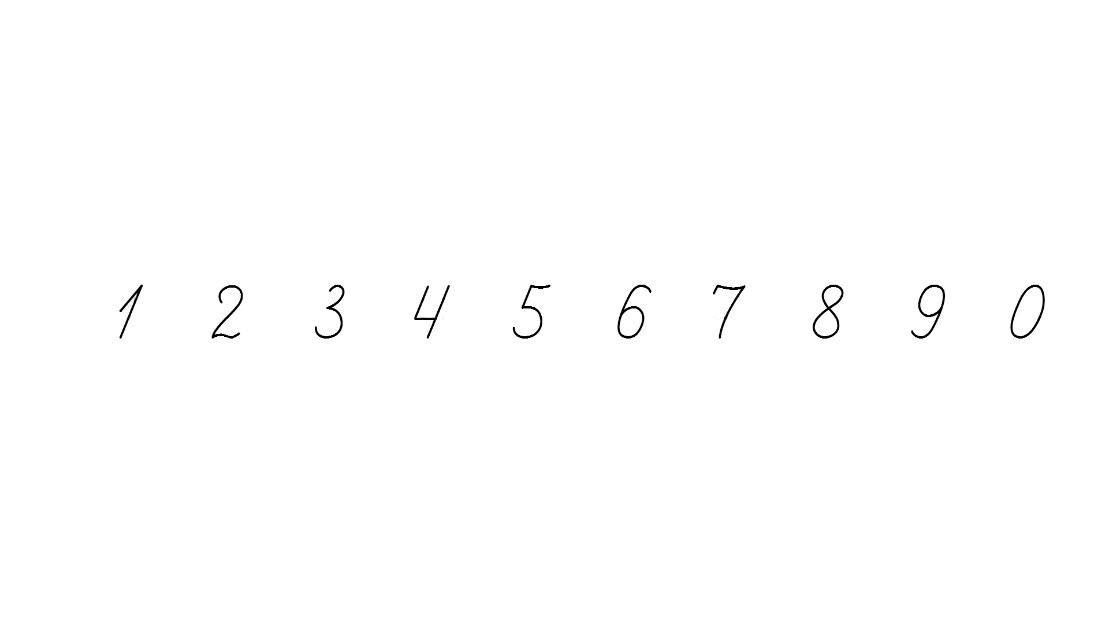 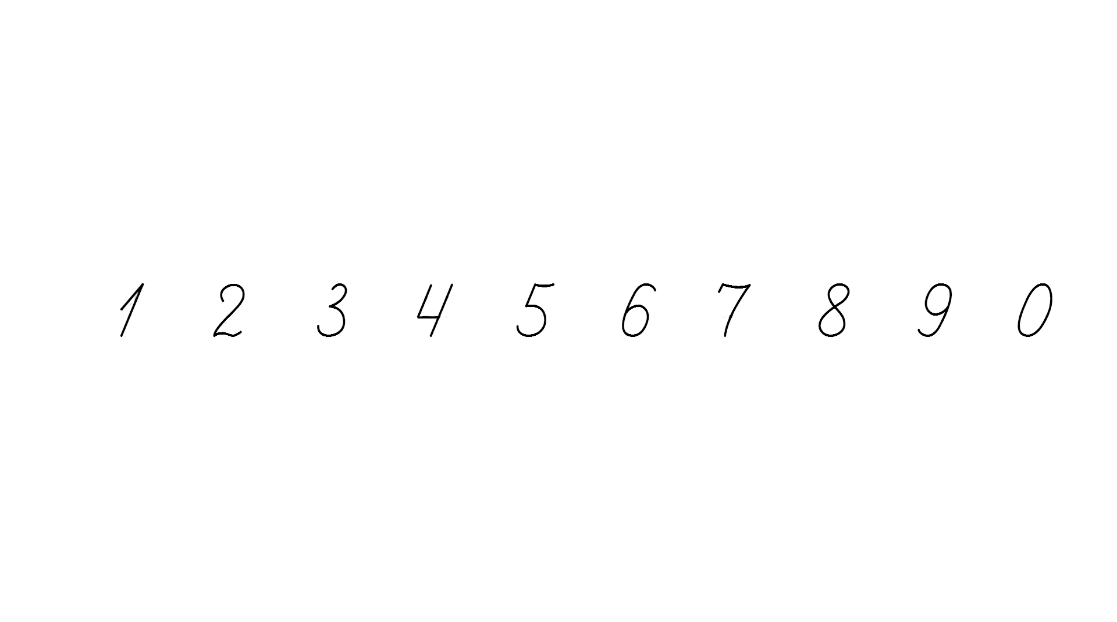 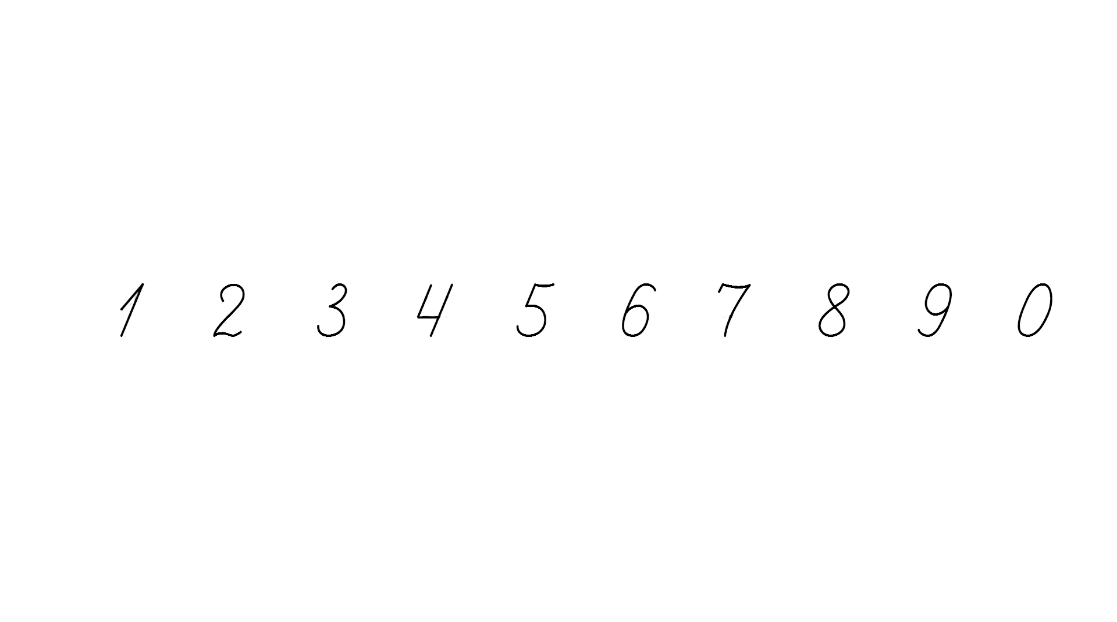 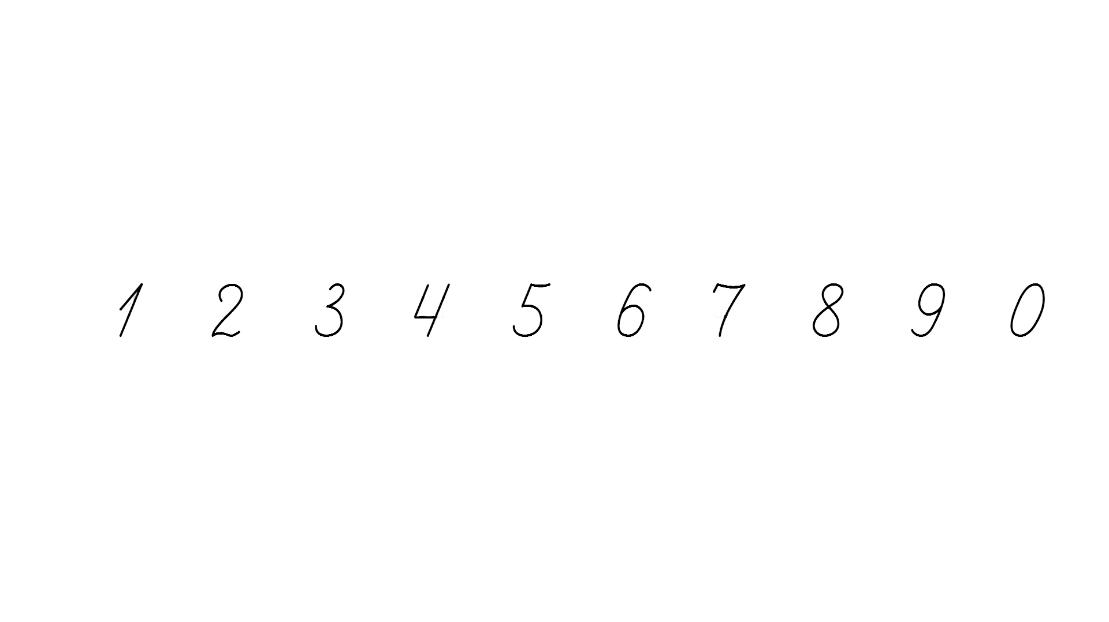 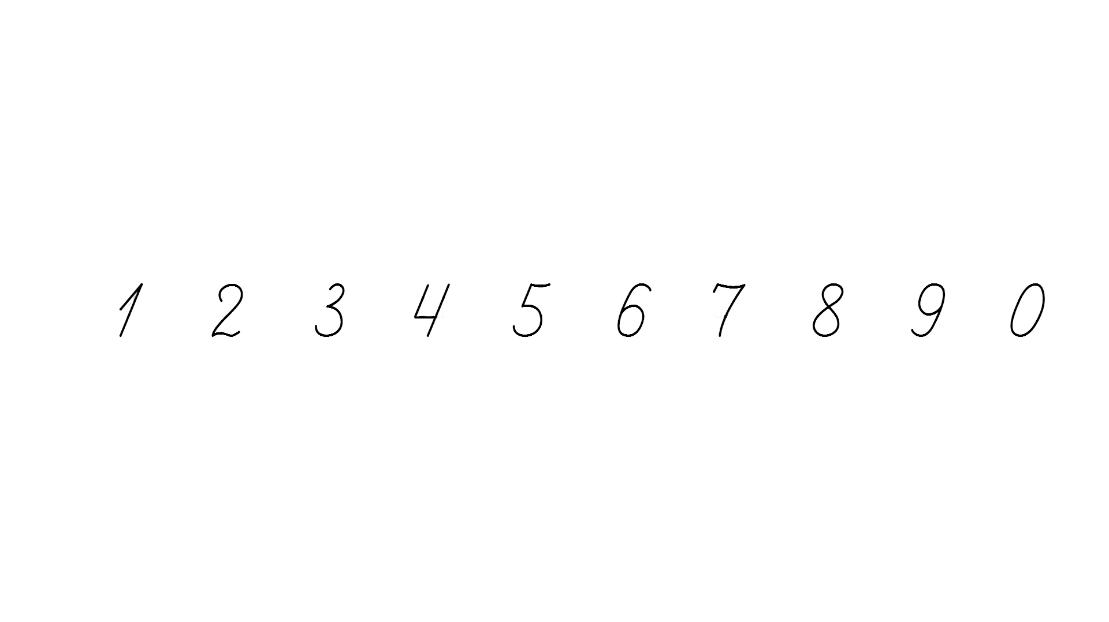 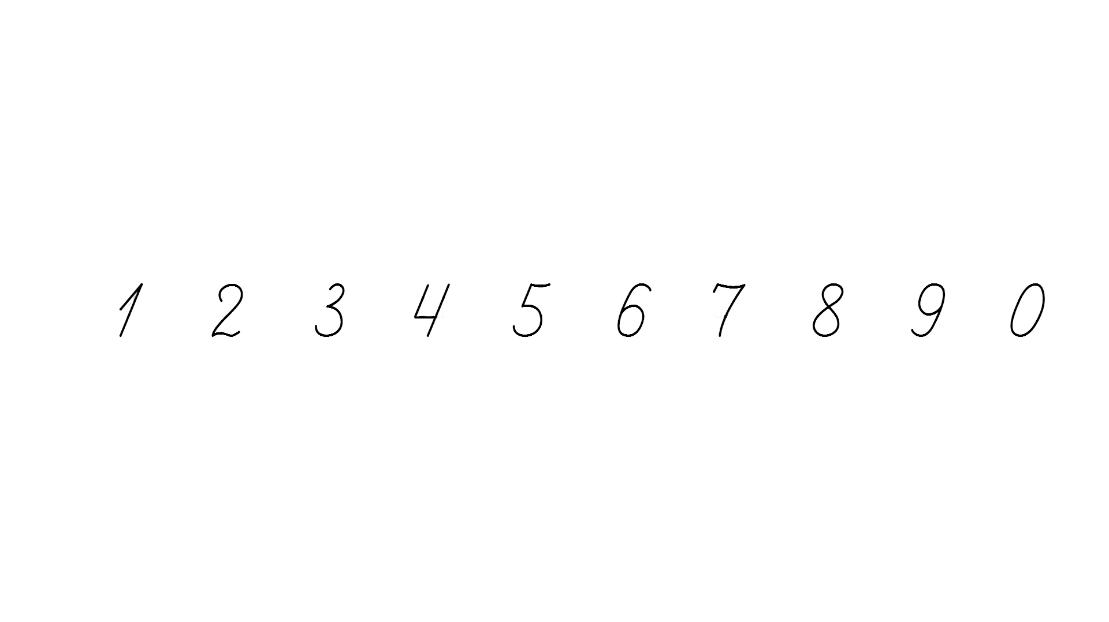 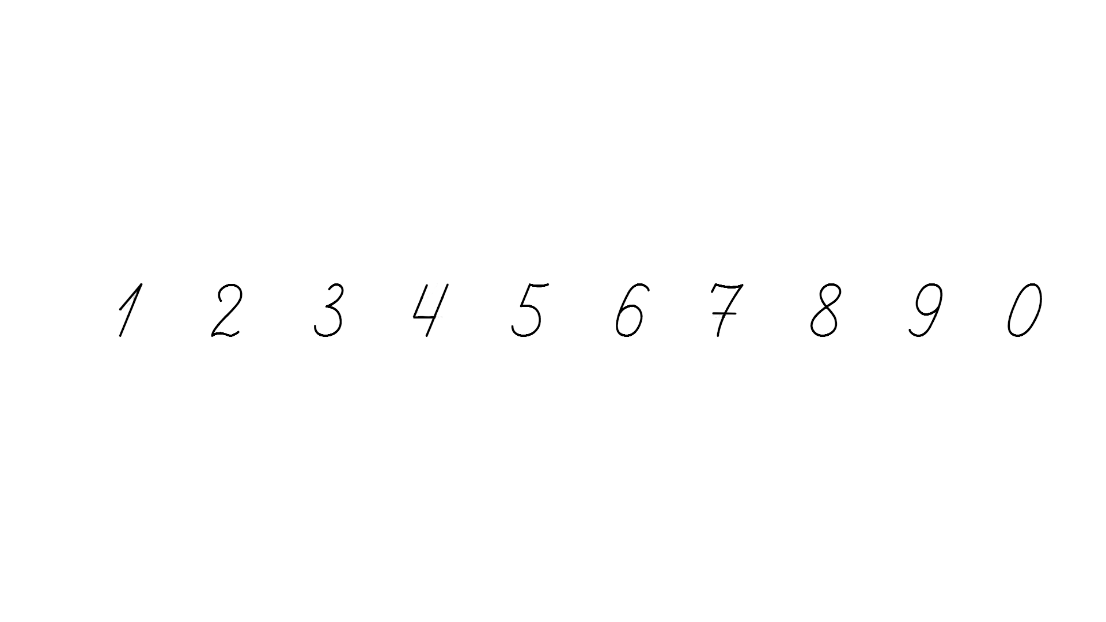 Розв’яжи задачу 245 (усно)
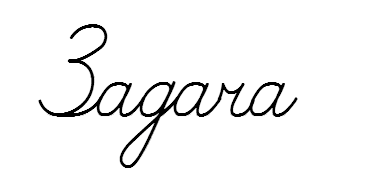 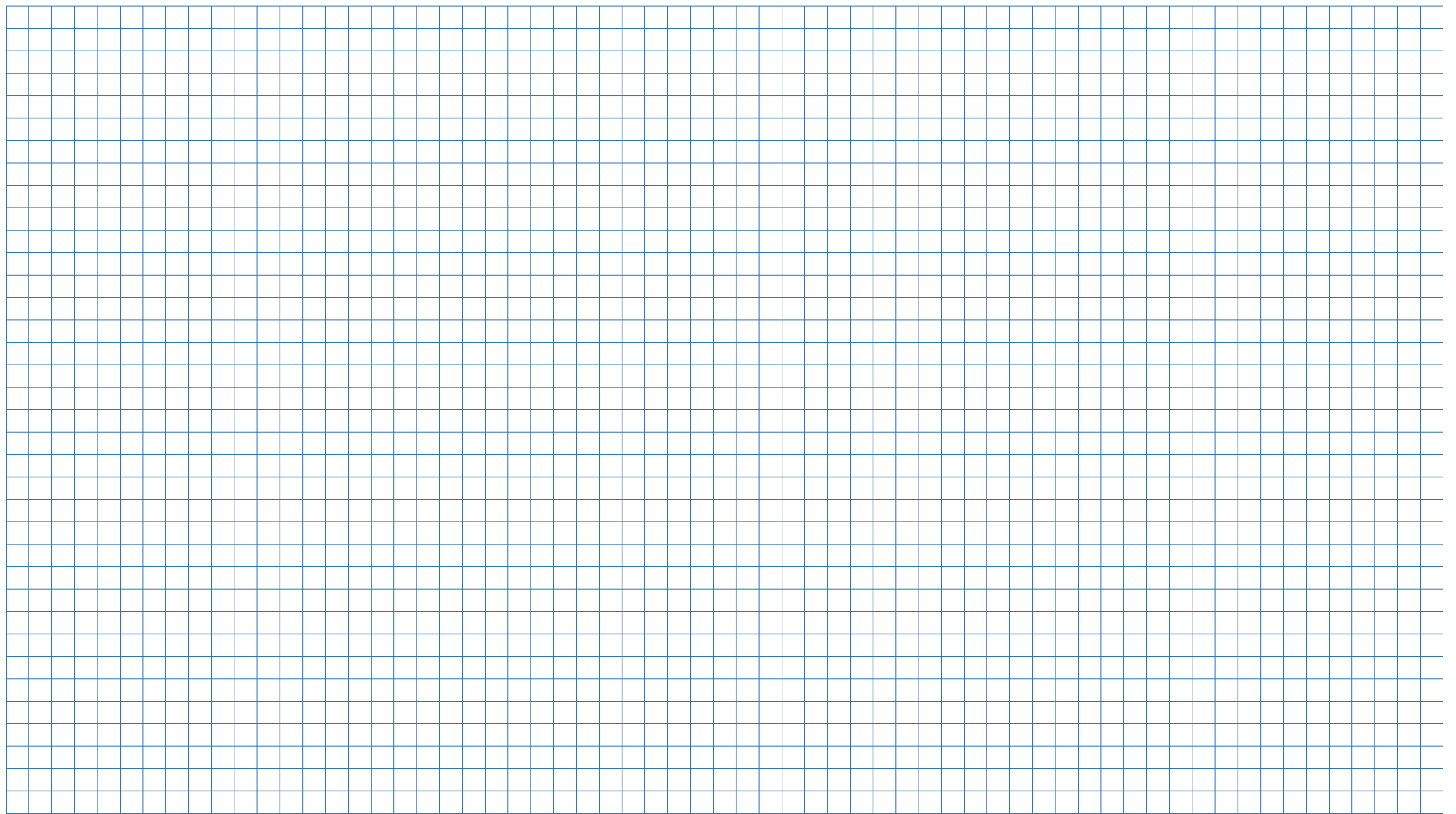 У Лесі 8 кімнатних рослин. Із них  - 3 герані, а решта – кактуси. У Світлани на 2 кактуси менше, ніж у Лесі. Скільки кактусів у Світлани?
Герані  – 3 р.
Кактуси – ? р.
8 р.
Кактуси – ?, на 2к. <
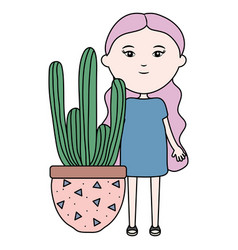 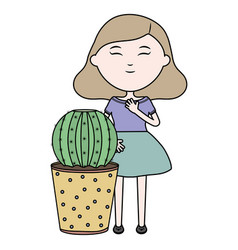 5 (к.)
1)
8 – 3 =
5 – 2 =
3 (к.)
2)
Відповідь: 3 кактуси у Світлани.
Підручник.
Сторінка
44
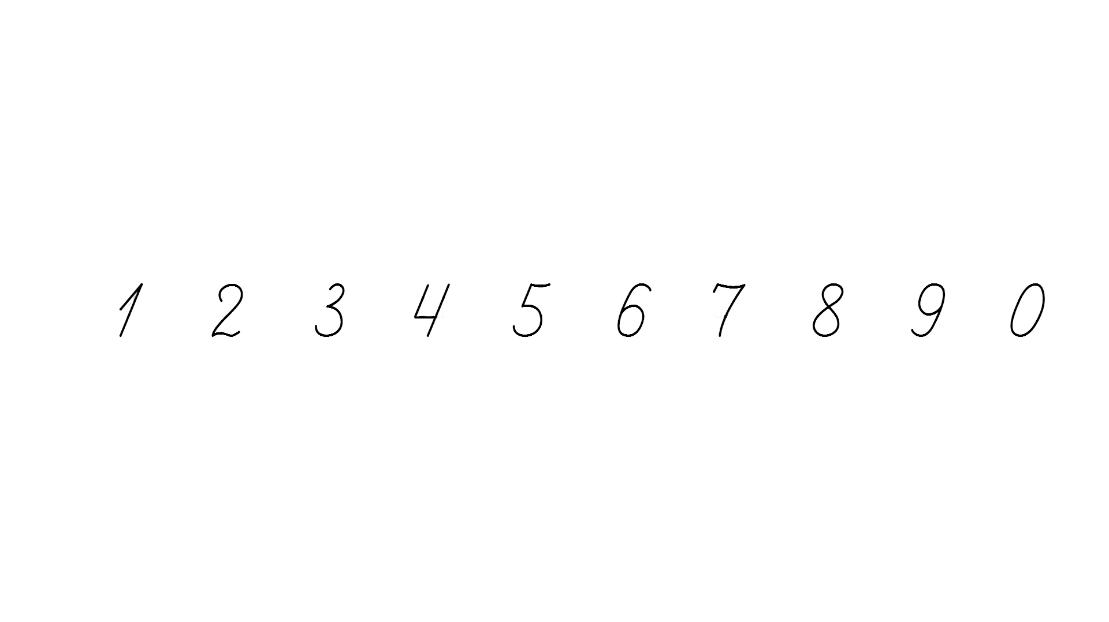 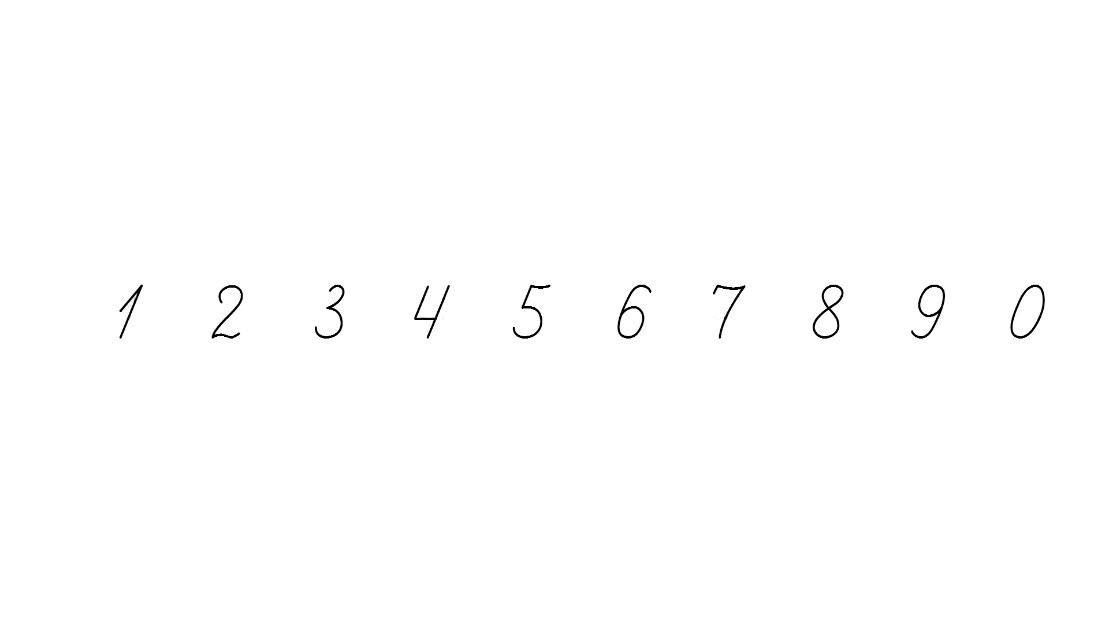 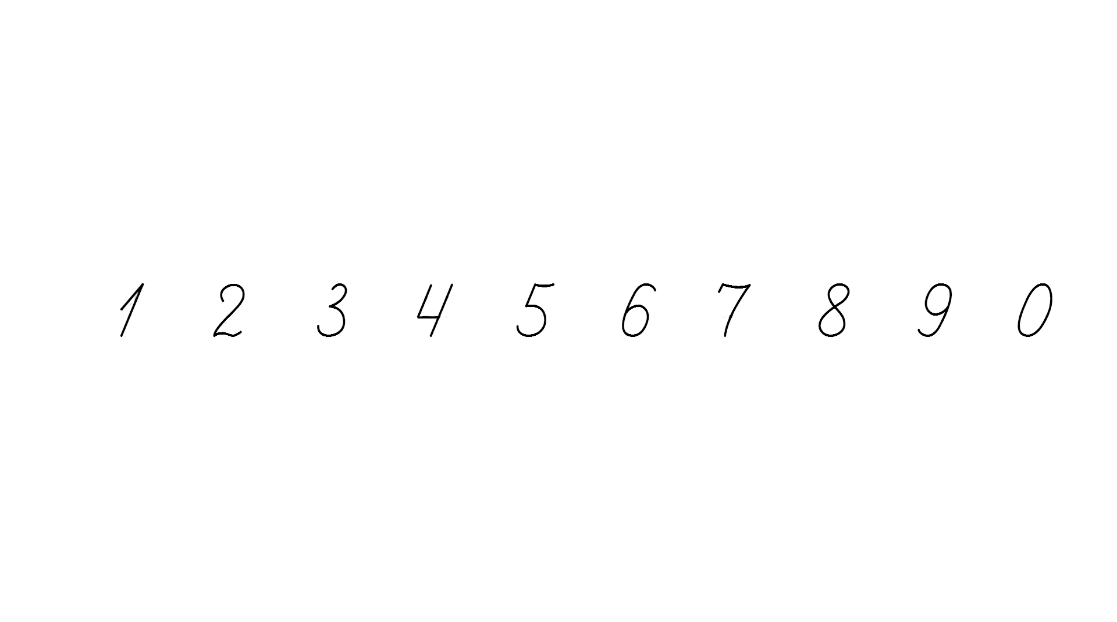 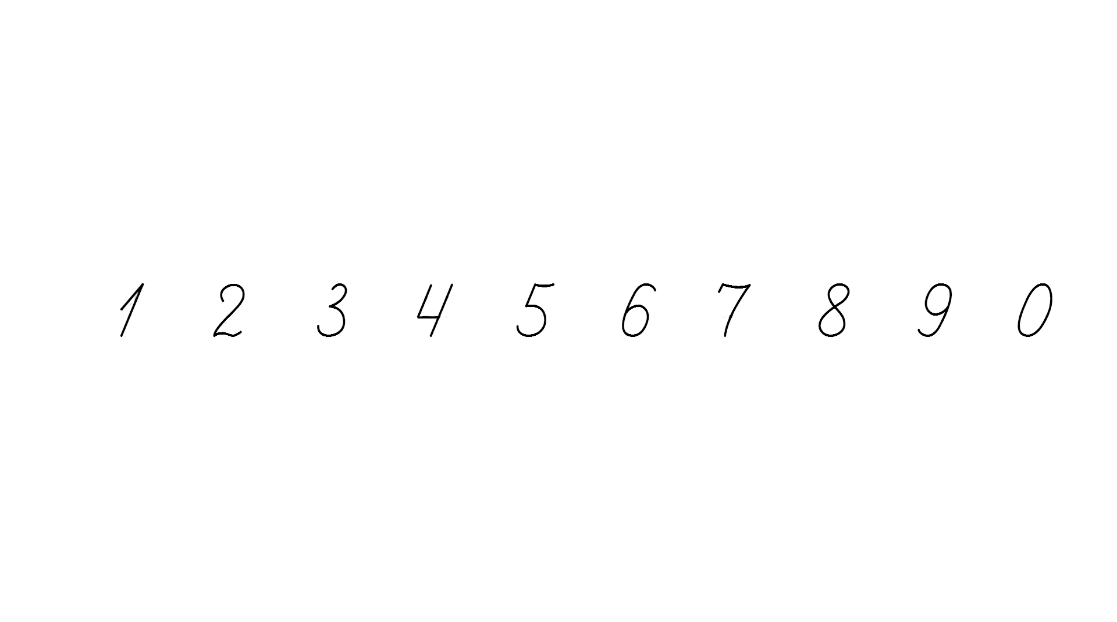 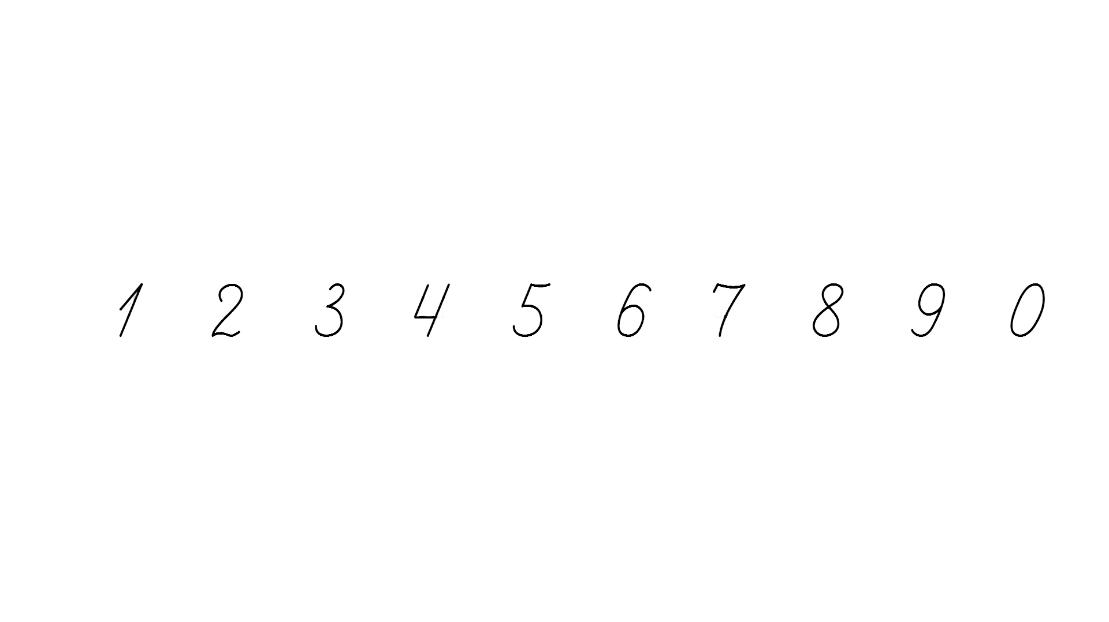 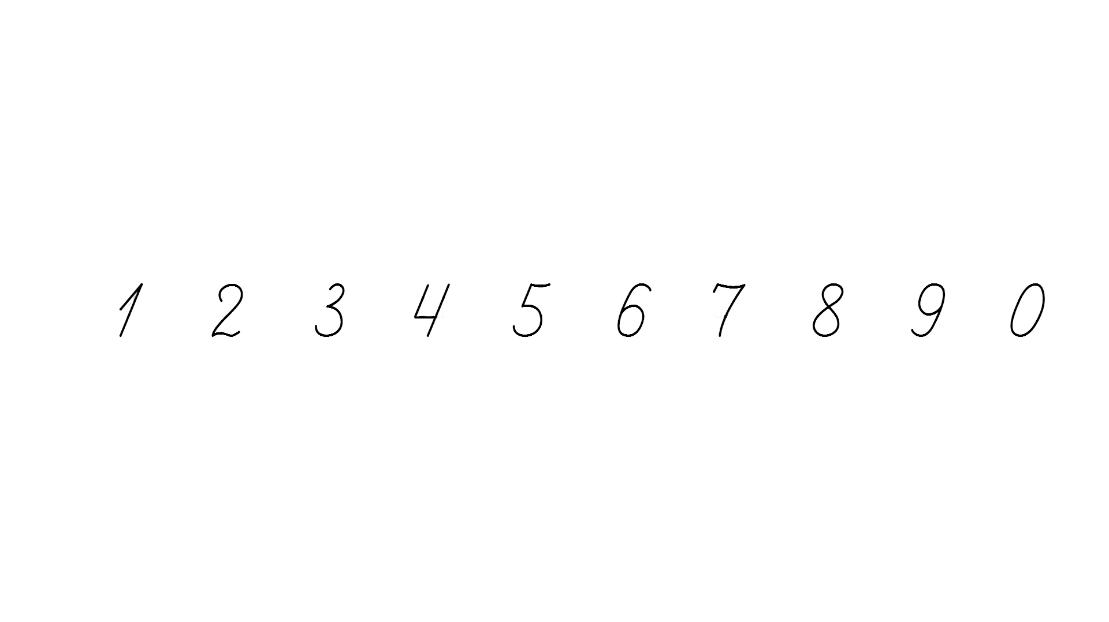 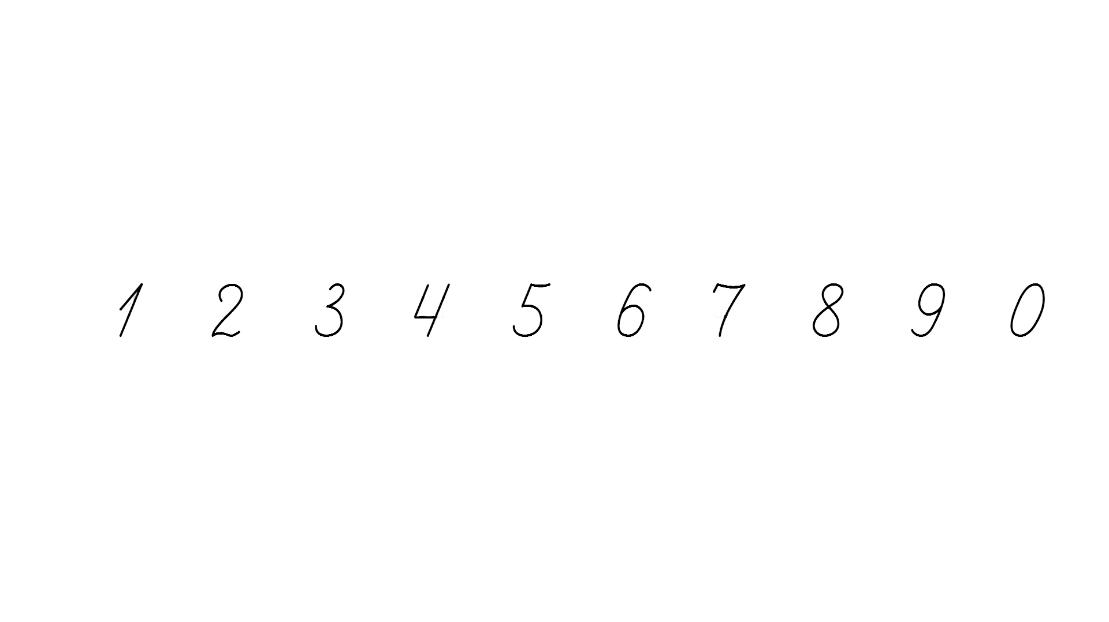 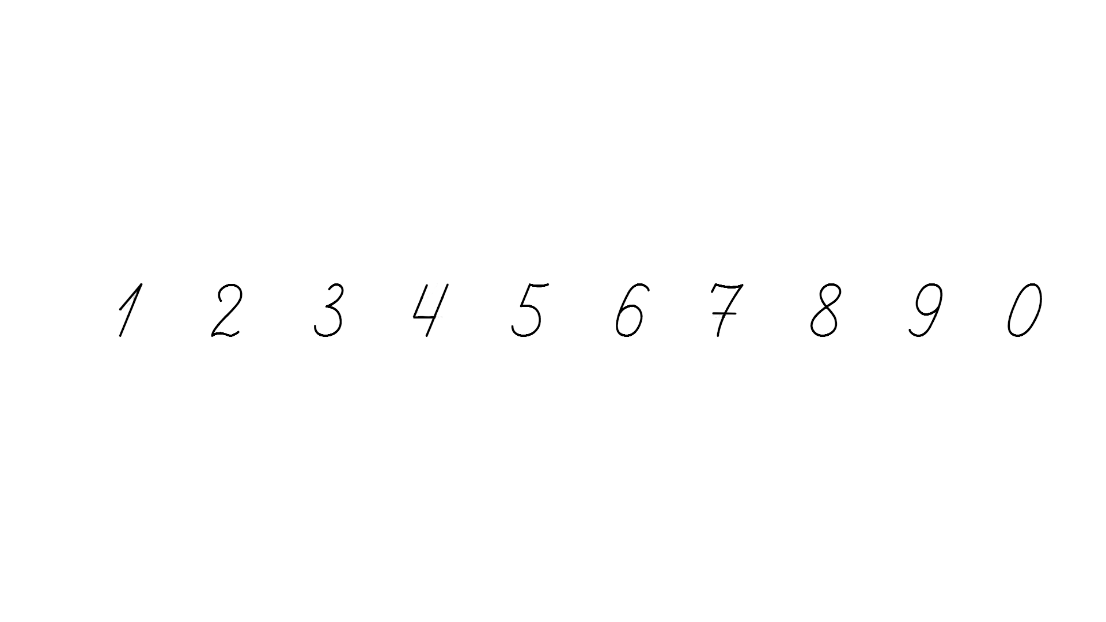 Розв’яжи задачу 261
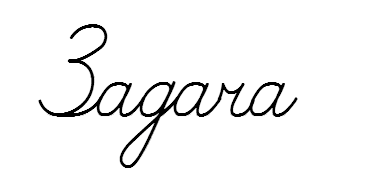 Для приготування компоту взяли 15 фруктів. Із них – 8груш, а решта – яблука. Для випікання пирога взяли на 5 яблук більше, ніж для компоту. Скільки яблук взяли для випікання пирога?
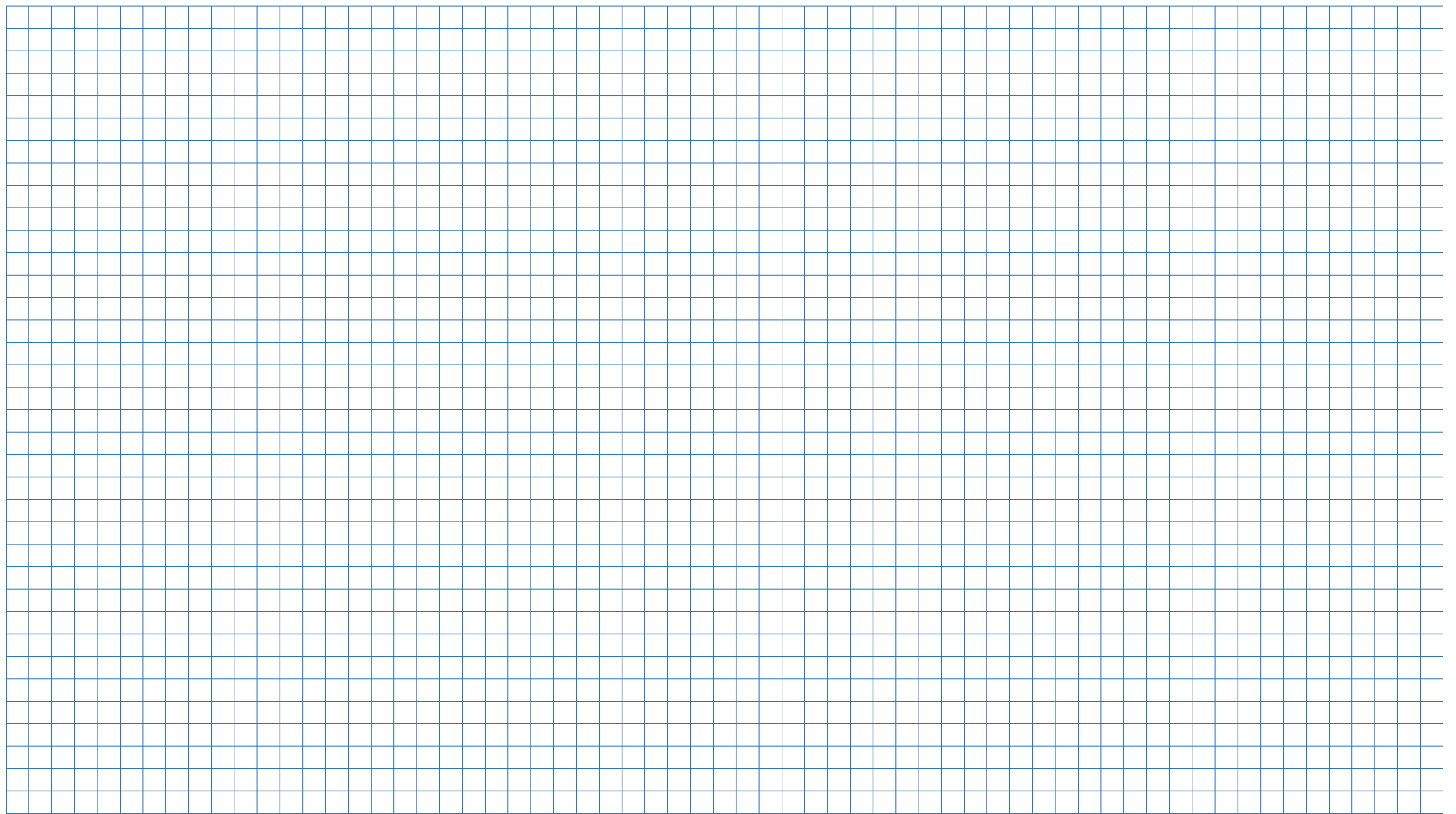 Груші  – 8
Яблука – ?
15фр.
Яблука – ?, на 5 >
1)
15 – 8 =
7 (ябл.)
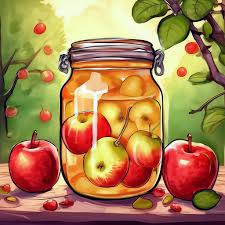 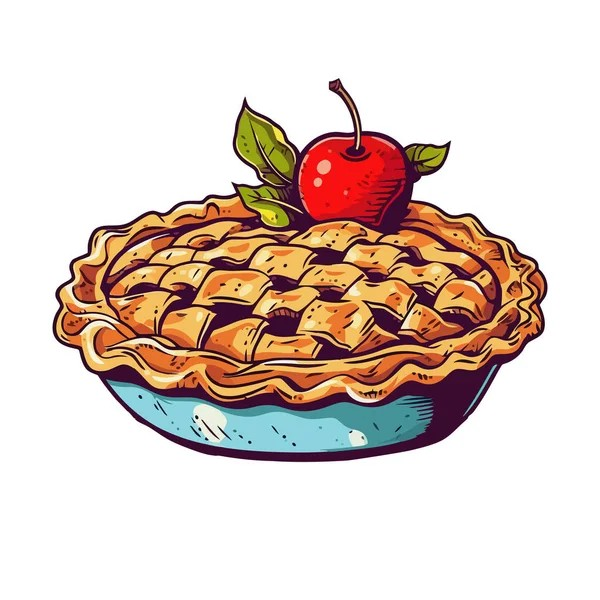 7 + 5 =
12 (ябл.)
2)
Відповідь: 12 яблук для пирога.
Підручник.
Сторінка
44
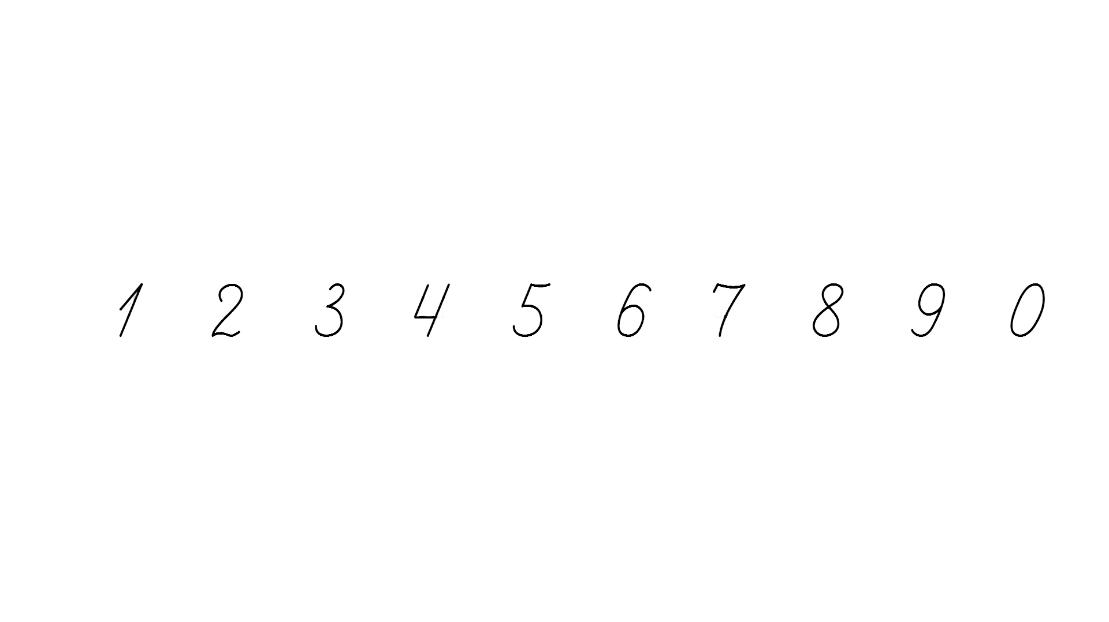 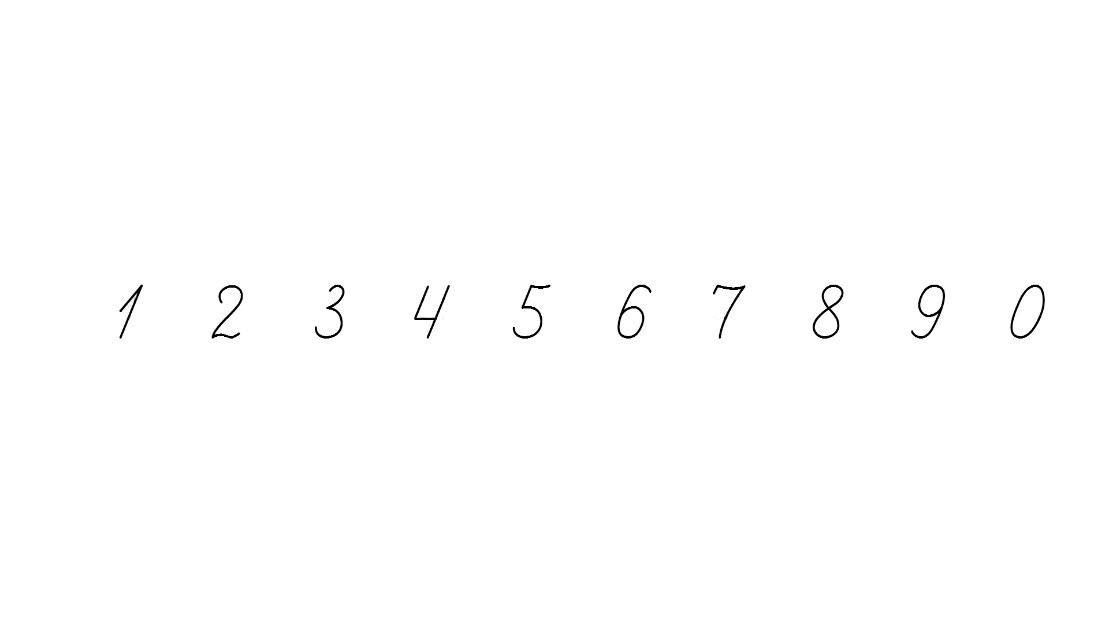 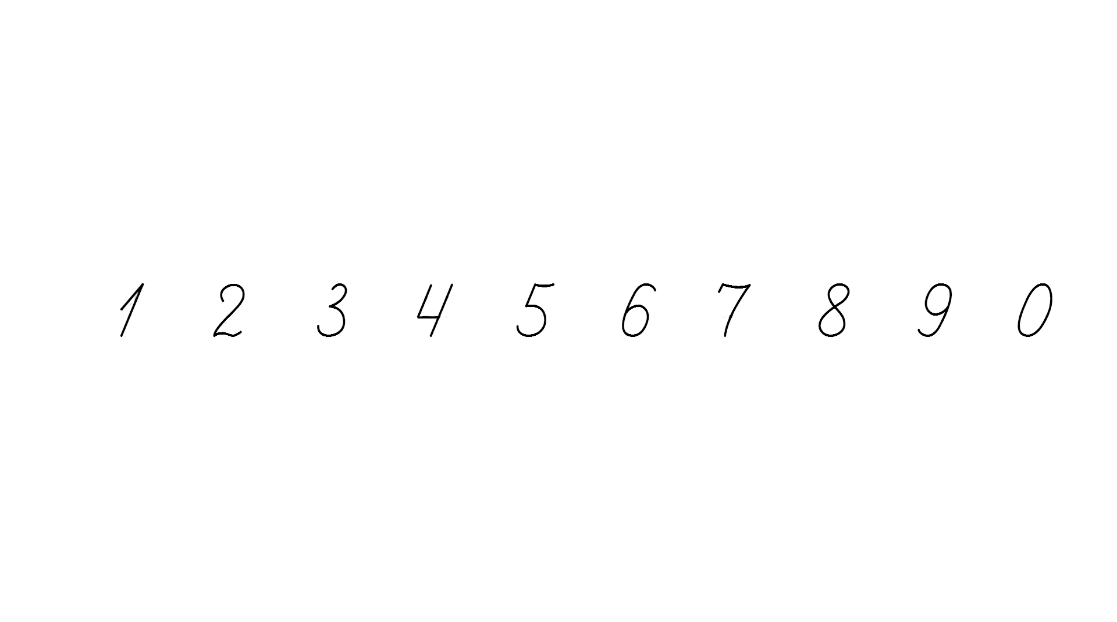 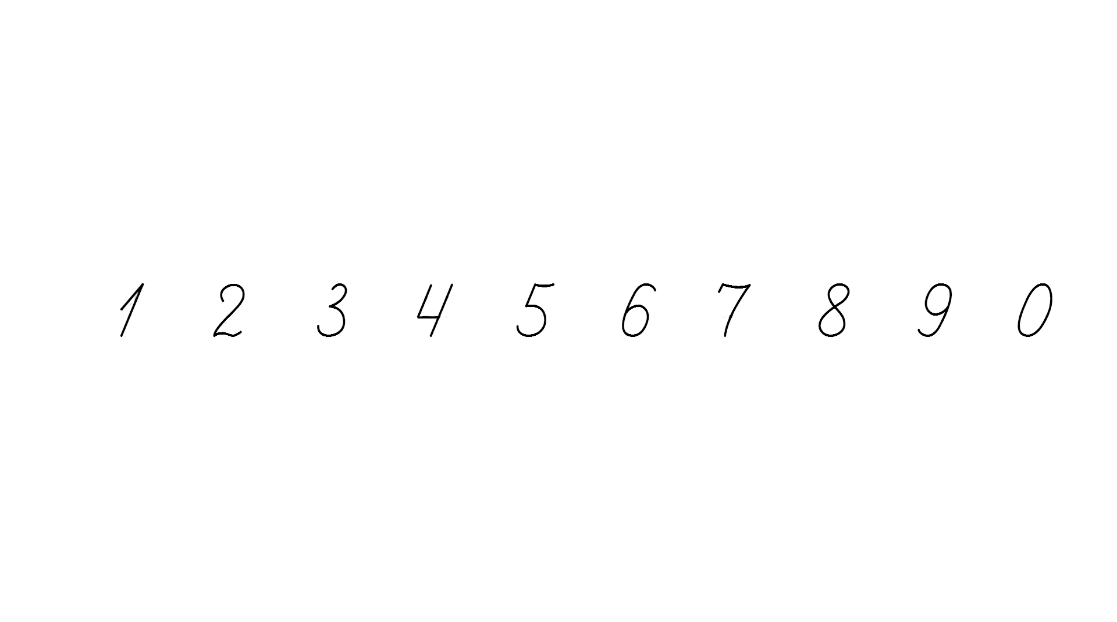 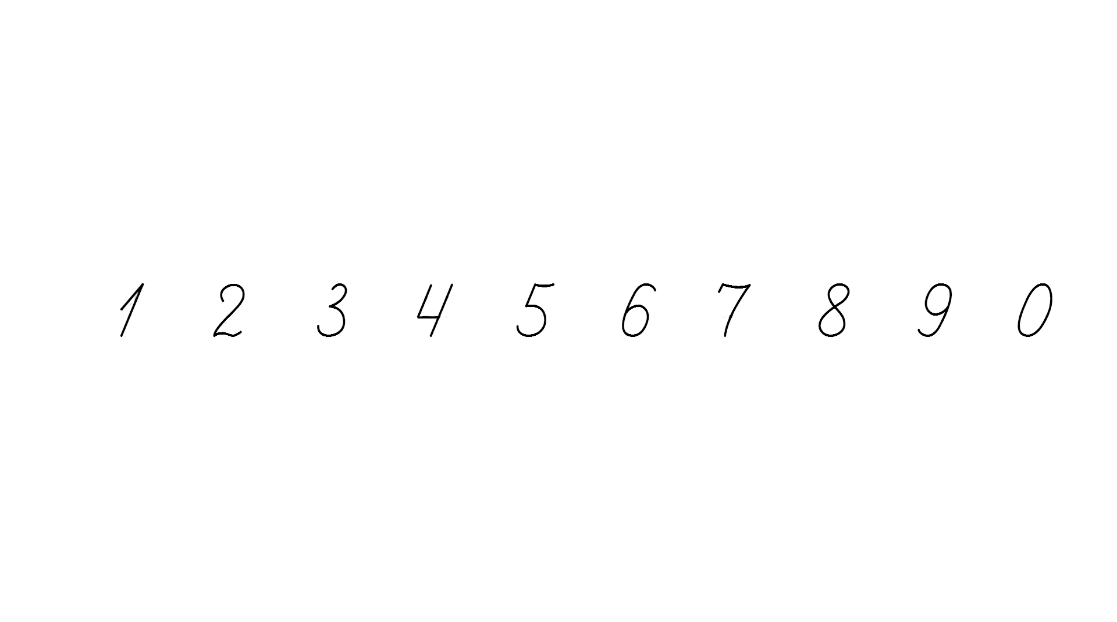 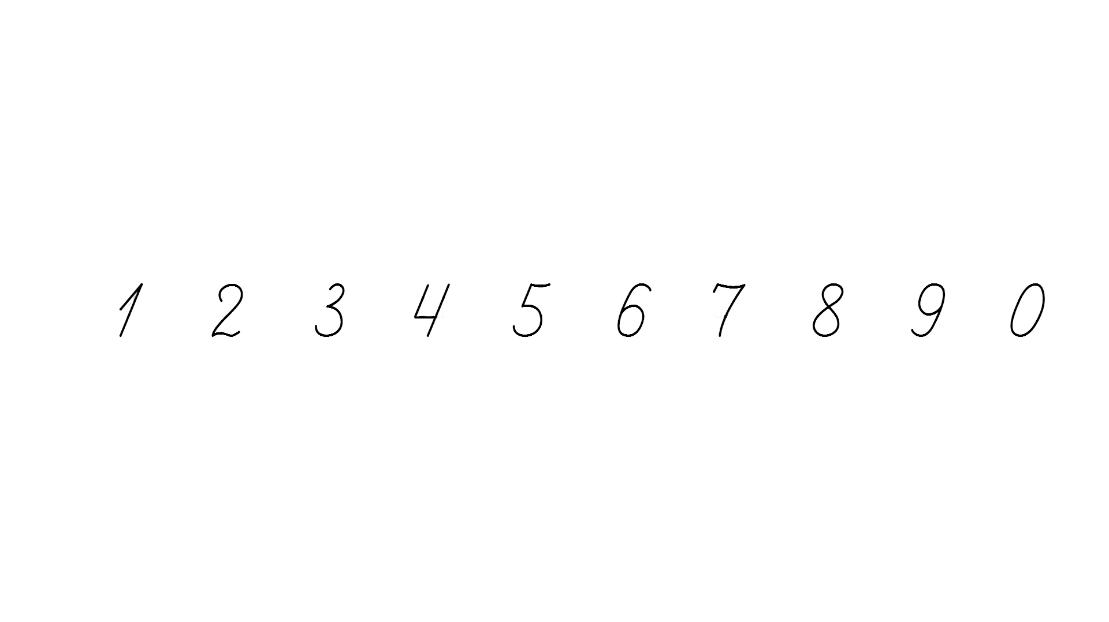 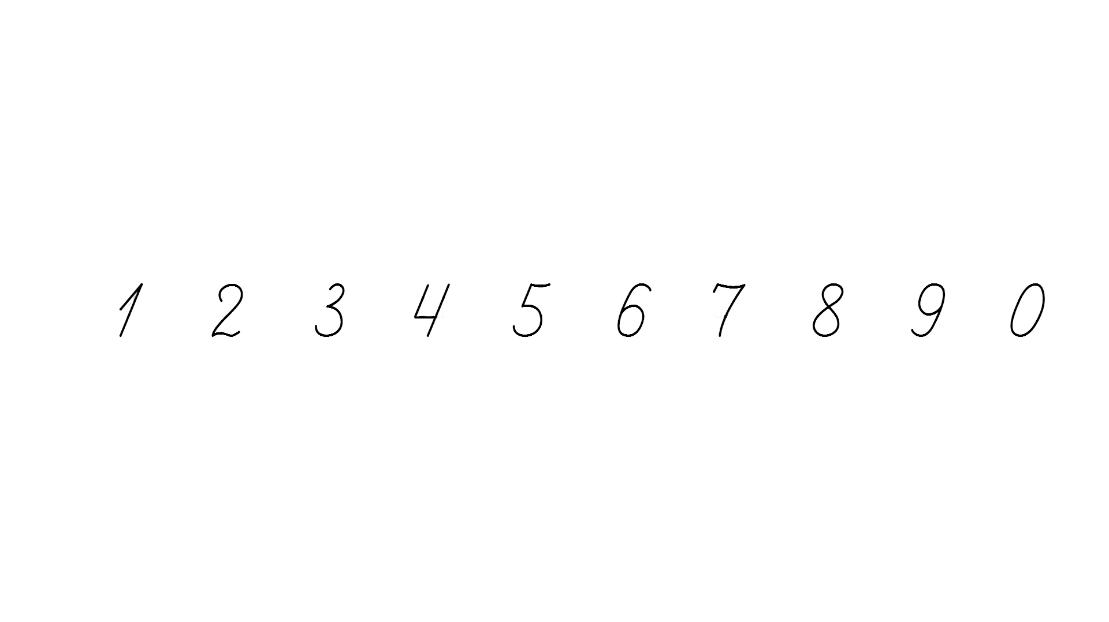 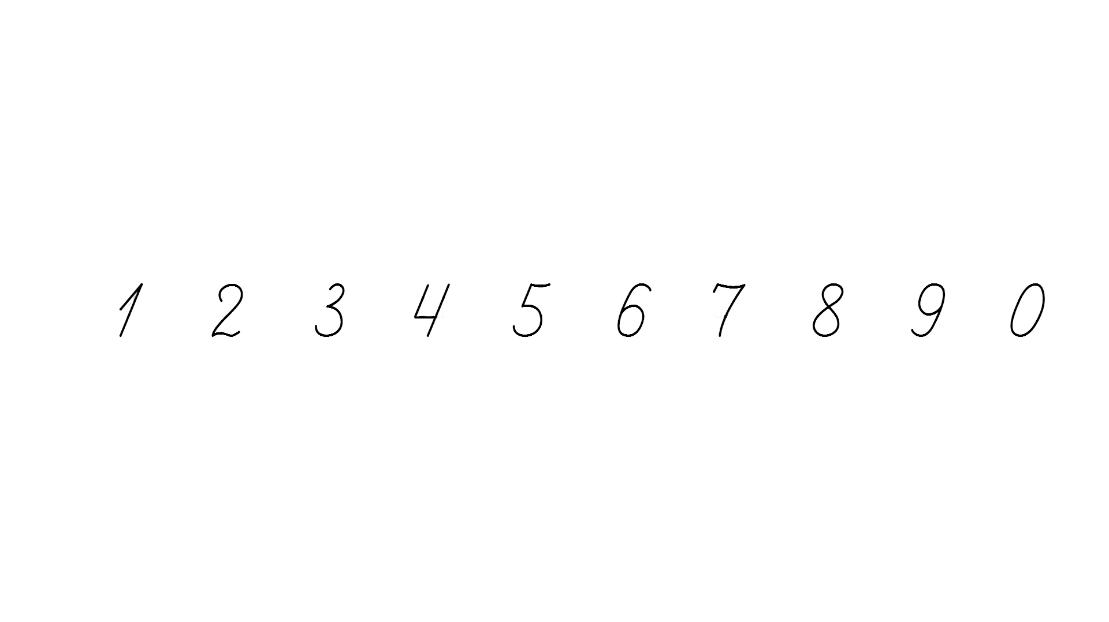 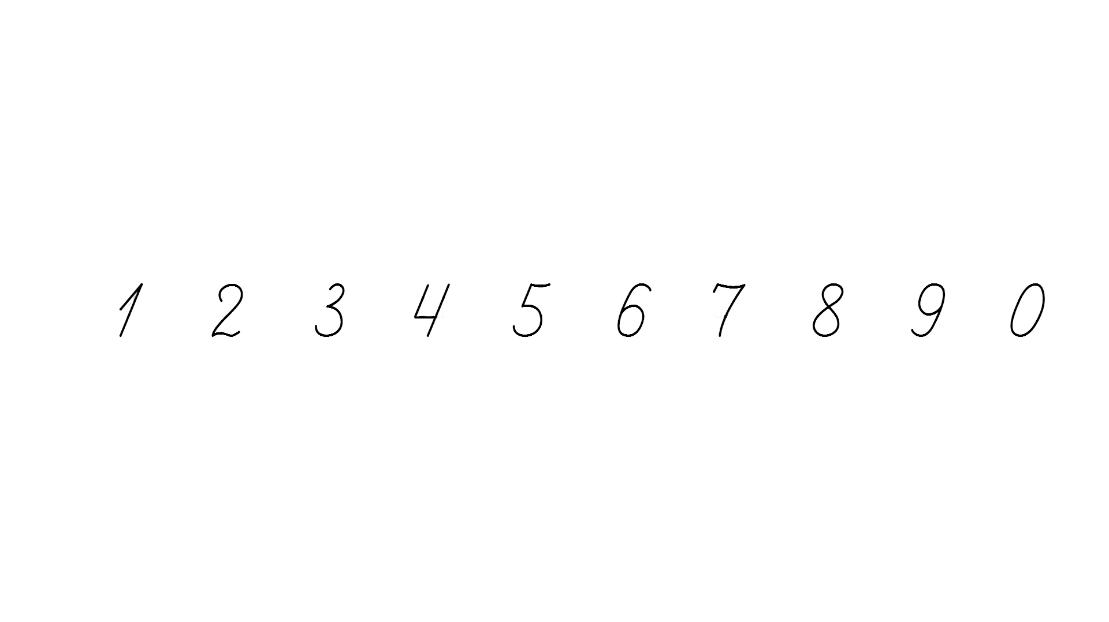 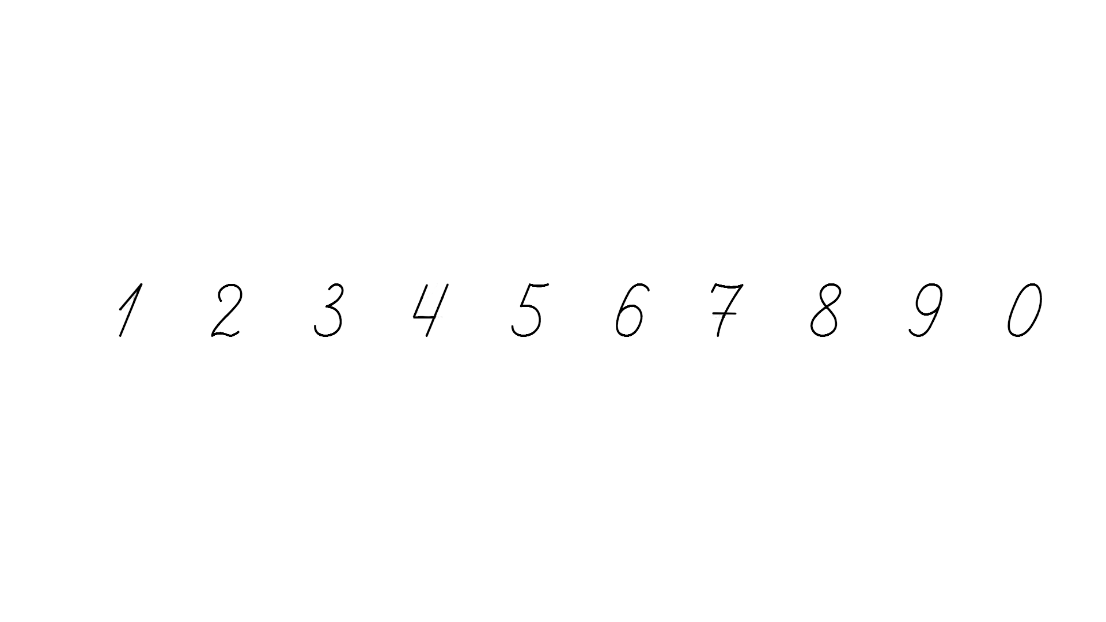 Знайди довжину замкненої ламаної
Розглянь фігури. Назви їх.
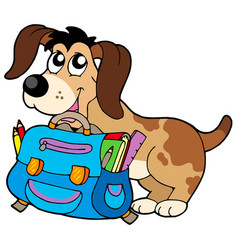 6см
6см
Ламана незамкнена
3см
Крива замкнена
Ламана замкнена
6см + 6см + 3см =
15см
Підручник.
Сторінка
42
Вправа «Незакінчене речення». Рефлексія
Сьогодні на уроці я дізнався/дізналась про…
Найбільш цікавим було…
Урок запам'ятався мені тим, що …
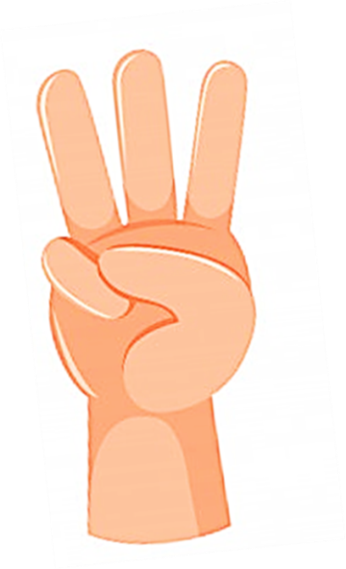 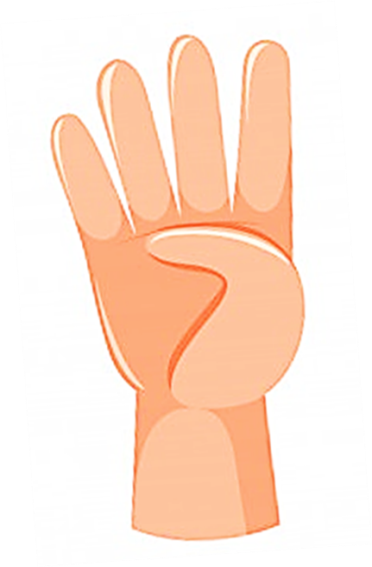 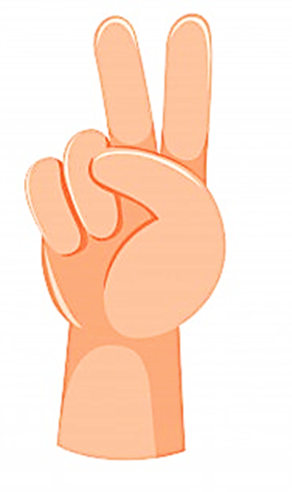 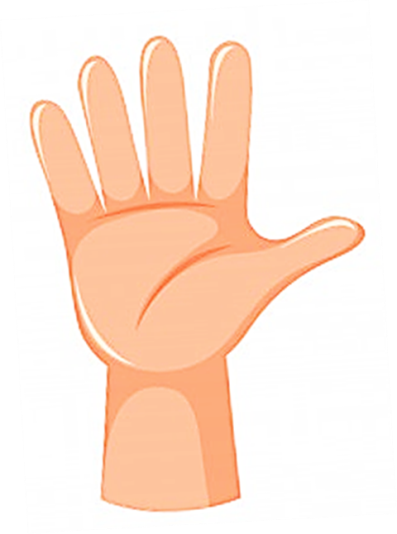 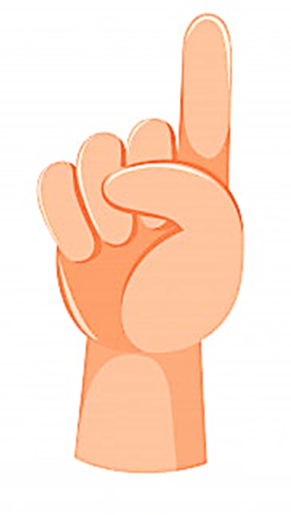 У мене все вийшло
Я трошки втомилась /втомився!
Було цікаво!
Все було легко!
Було складно!